Second Security, Stability, and Resiliency of the Domain Name System Review Team (SSR2)
SSR1 review Sub-group activities summary

 Alain P. AINA
08/08/2018
Sub Topic 1 – SSR1 Review
Topic 
Review of implementation of SSR1 Report
Related Bylaw 
4.6 (c)(iv)
Team Members
Denise, Alain, Ram Krishna  -  Rapporteur: Alain 
Skillset
ICANN, SSR1, Audit, Project management
Description of activity
The sub team will be responsible for reviewing the implementation of the SSR1 RTs work and drafting a document outlining the effectiveness of said implementation
Complete the assessment of the implementation of SSR1 recommendations, the impact of the implementation, how the post implementation is being managed and what implications for the SSR2 review.
Sub Topic 1 – SSR1 Review
Work Items 

Assemble data
Preliminary review of the implementation of the recommendations
Elaboration ToR for the consultant (for Implementation’s gap analysis)
Selection of consultant
Follow up with consultant to ensure work performed as required
Review consultant report
Engage the global review team for consultant report approval
SSR1 recommendations implementation  implications on the SSR2 review
Achievements
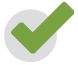 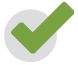 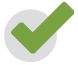 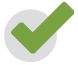